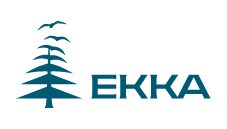 Information for Pilot EvaluationAzerbaijan State Economic University (UNEC)
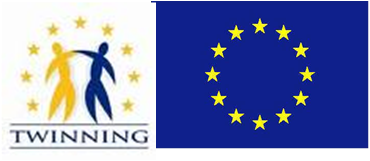 Pilot evaluations
Aim of the institutional evaluation
Support the strategic management of higher education institutions
Provide external feedback to the institution’s own internal quality assurance procedures
Inform stakeholders of the compliance of the process and outcomes of teaching and learning to the European standards and guidelines for quality assurance in higher education

The pilot evaluation outcome will be a public report giving recommendations for improvement, identifying strengths and good practices in the university.
23.2.2017
3
Evaluation process and timeline
Appointment and training of the international evaluation group 
 Self-evaluation and compilation of other material by the higher education institution – October 2016-February 2017
 Site visit to the university – April 4-6, 2017 
 Publication of the report – June 2017
23.2.2017
4
Site visit 4-6 April 2017
Purpose of the site visit
To verify and supplement the observations made based on the written material submitted by the university 
The goal is to make the visit an interactive event that supports the development of the university’s operations
23.2.2017
6
Evaluation group
Three Azerbaijani experts acquainted with the higher education system
Two international experts
Project manager (from FINEEC)

Chair: Ms. Kristina Tõnnisson (EST)
Mr. Mikko Vieltojärvi (FIN)
Ms. Aytan Mirzayeva (AZ)
Mr. Ruslan Mammadov (AZ)
Student representative
FINEEC Project Manager Ms. Hilla Aurén
23.2.2017
7
Code of ethics for the evaluation group
Impartiality and objectivity
Experts must take an impartial and objective approach towards the HEI subject to the evaluation, as well as recognise their position of power and the responsibility relating to it.
Transparent and evidence-based evaluation
The evaluation must be based on transparent and systematically applied criteria, as well as on material collected in connection with the process.
Confidentiality
All of the information acquired during the process, except for that published in the final report, is confidential.
Interaction
The evaluation is carried out through good cooperation and interaction with the HEI.
23.2.2017
8
Practical information
Site visit programme
The site visit lasts three days. 
The project manager prepares a schedule of the visit in cooperation with the higher education institution, and in accordance with the wishes of the evaluation group.
During the visit, the group interviews representatives of the institution’s management, teaching and other staff groups, students and external stakeholders. 
The panel will send a list of interviewees requested to the contact point, who should return it with names and descriptions 1 week before the site visit.
23.2.2017
10
Site visit programme
The evaluation group may conduct evaluation visits to individual faculties, departments or units. 
The visit concludes with a meeting with the management. 
At the end of the meeting, the evaluation group gives the institution preliminary feedback based on the observations made during the visit.
23.2.2017
11
Example site visit programme
DAY 1 – Tuesday

10:00-13:00 
2-3 interviews (Evaluation group discussions in between interviews)
Management
Deans from different faculties
Scientific council 
13:00-14:00 working lunch
14:00-17:00 2-3 interviews
Heads of Degree Programmes/Departments
External stakeholders
Tour of the campus (classrooms, laboratories, library, workshop rooms, dormitory, canteen, sport facilities, etc.)
23.2.2017
12
Example site visit programme
DAY 2 – Wednesday

10:00-13:00 2-3 interviews 
University staff responsible for internal quality assurance
Support services
(Evaluation group discussions in between interviews)
13:00-14:00 working lunch
14:00-17:00 2-3 interviews
Teaching staff
Students
23.2.2017
13
Example site visit programme
DAY 3 – Thursday

10:00-13:00 2-3 interviews 
Student representatives
(Evaluation group discussions in between interviews)
13:00-14:00 Working lunch
14:00-15:00 Evaluation group prepares preliminary conclusions
15:00-16:00 Preliminary feedback for the university management
23.2.2017
14
The visit concludes with a meeting with the management. 
At the end of the meeting, the evaluation group gives the institution preliminary feedback based on the observations made during the visit. 
Feedback will conclude the visit – not the place for discussions. 
The university will have the opportunity to fact-check the report before publication
23.2.2017
15
What is expected from the university?
Reserve a room for the interviews
Internet access, access to printers
Coffee breaks in the interview room for the evaluation group – provided by the university  
Contact person should bring the interviewees into the room (or delegate someone to do it) 
Tight schedule – very important to be on time!
Name labels for the group and the interviewees
23.2.2017
16
List of intervieweesExample: Support Services - representatives of education services, human resources, ICT, library (maximum 8 persons)
23.2.2017
17
Interviews
Interviews are confidential
Interviews are conducted in English, with interpretation to Azerbaijani
If you don’t understand something, please don’t hesitate to ask for clarification 
Interpreters will be provided by the Twinning project
The evaluation team is interested in the everyday work and studies
Interviews are not exams to test your quality knowledge
There are no “wrong” answers
There is no need to memorise quality documents by heart
You don’t need to bring additional materials to the interviews
23.2.2017
18
Interviews
Preparing for the interviews
The university should inform the interviewees about the evaluation
Main aim of the evaluation
Purpose of the interviews 
Composition of the evaluation group
23.2.2017
19
Who should be interviewed?
Main principles: 
The interviewees should represent the whole university as a sample
Different disciplines, profiles, unit sizes
Teaching staff and students are not interviewed together
Maximum 8 persons per interview, no person should be interviewed more than once
Different groups to be interviewed:
Management 
Deans from different departments
Teaching staff
Students
Support staff
External stakeholders
23.2.2017
20
Discussion
Are these interviewees relevant? 
Any other suggestions for the interviews?
Possible issues, special considerations?
23.2.2017
21
After the evaluation visit
The evaluation group will prepare the report within 1 month of the site visit
The report will highlight strengths, good practices and recommendations for further development
The audit report is published on the Twinning project website
23.2.2017
22
Thank you – See you in April!
23.2.2017
23